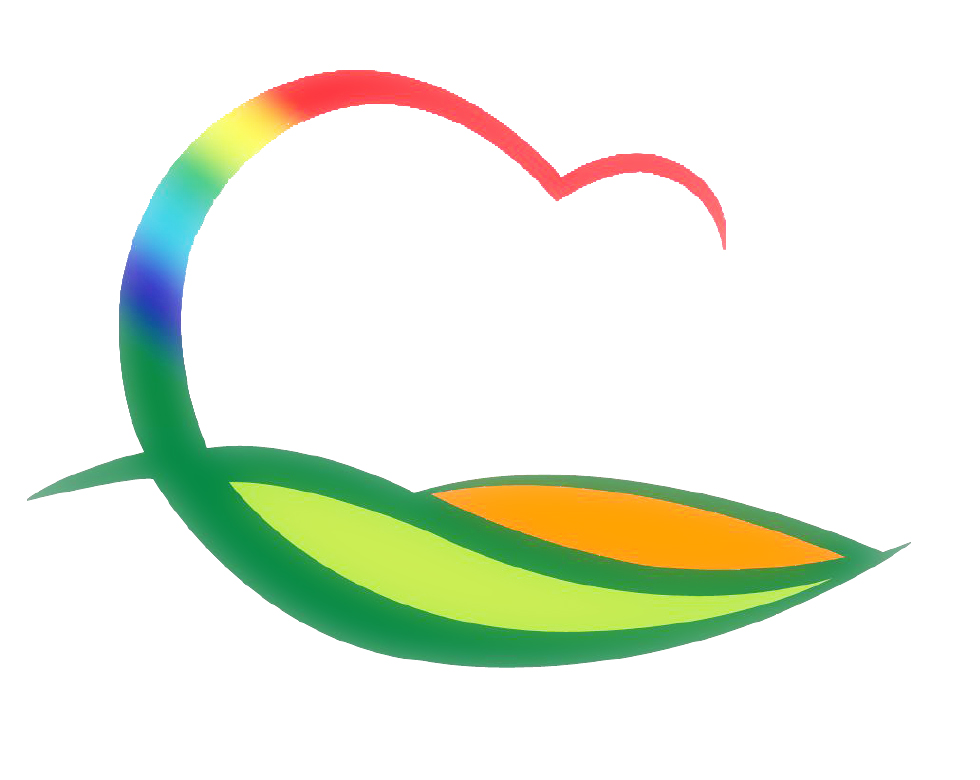 민  원  과
4-1. 부동산중개업소 지도 점검
12. 02.(월) ~ 12. 06.(금) / 부동산 관리팀장 외 1명  
공인중개사법 준수 여부 등 / 34개 업소
4-2. 금계지구 지적재조사사업 감정평가 의뢰
12. 02.(월) ~ 12. 06.(금) / 황간면 금계지구  / 94필지
면적 증·감  필지 감정평가 의뢰
4-3. 괴목지구 지적재조사사업 지적 확정 예정조서 통지
12. 02.(월) ~ 12. 06.(금) / 양강면 괴목지구  / 181필지
지적 확정 예정조서 통지
4-4. 도로명주소 홍보용 우편함 제작 및 설치
12. 2.(월) ~ 12. 6.(금) / 관내 단독주택  / 14,680개
홍보용 우편함 보급으로 도로명 주소 조기정착